Как я делал новогоднюю игрушку слона!!!
Игрушка называется слоник Пафик.
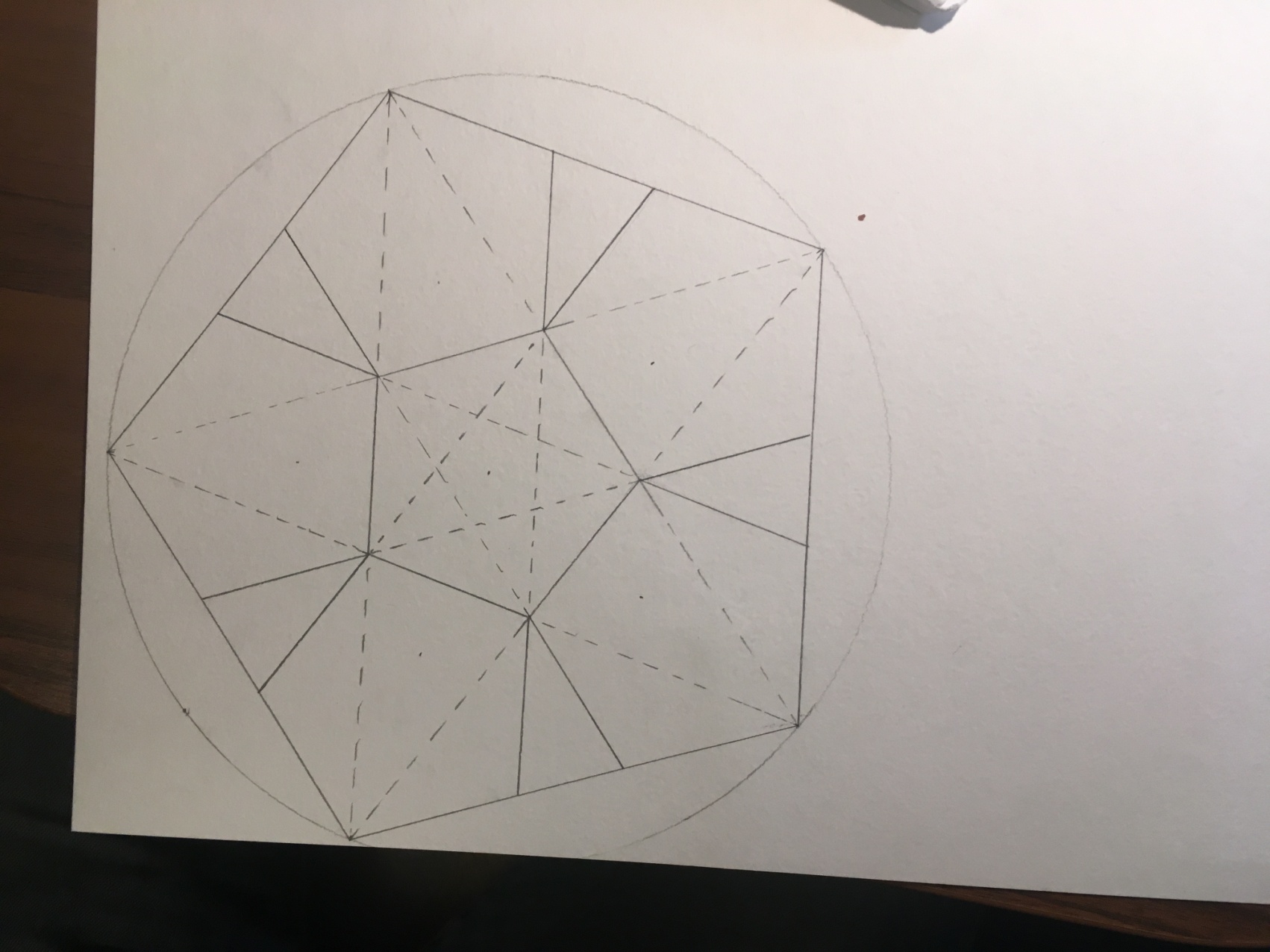 1 делом я начал делать тело слона
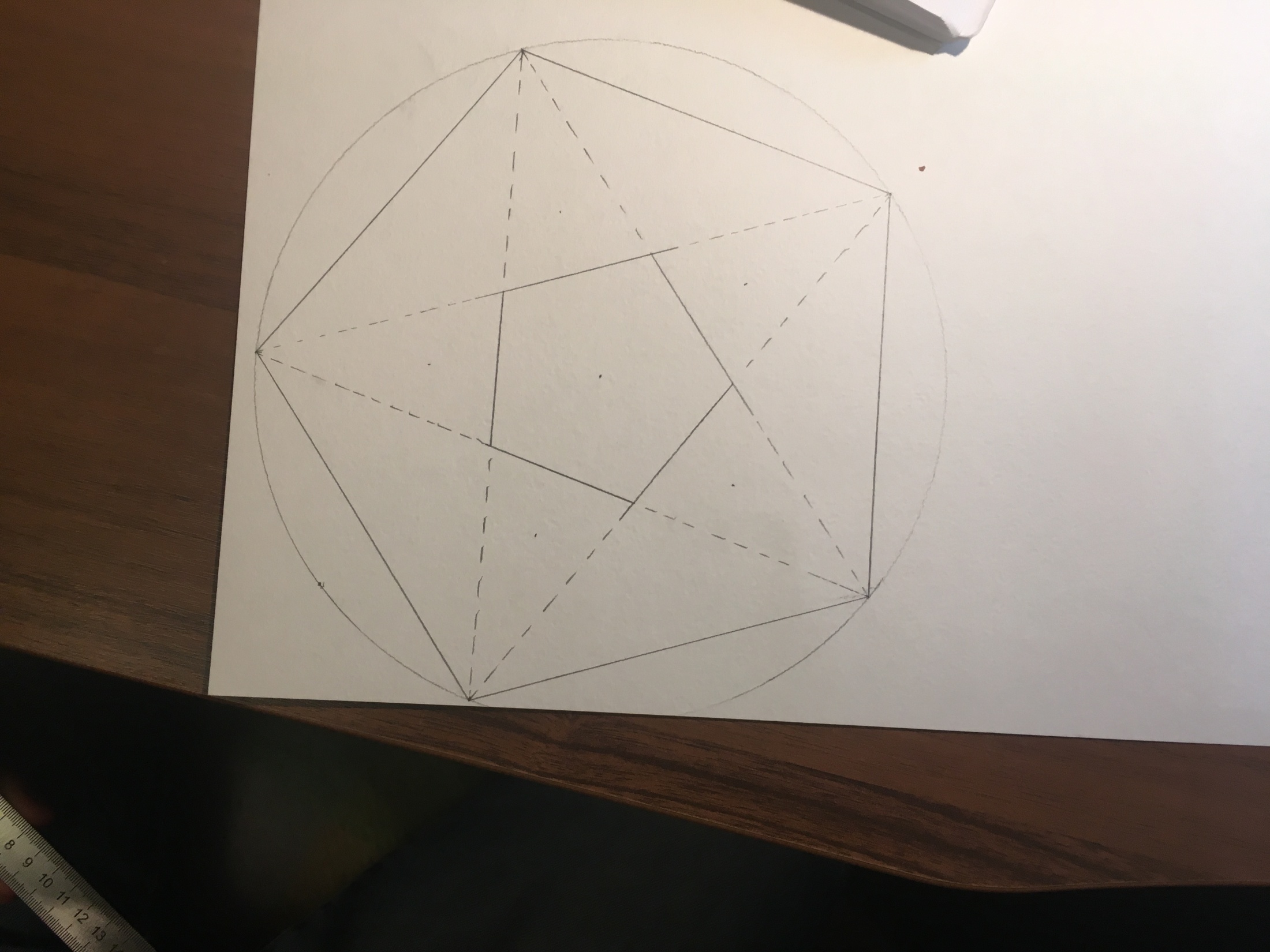 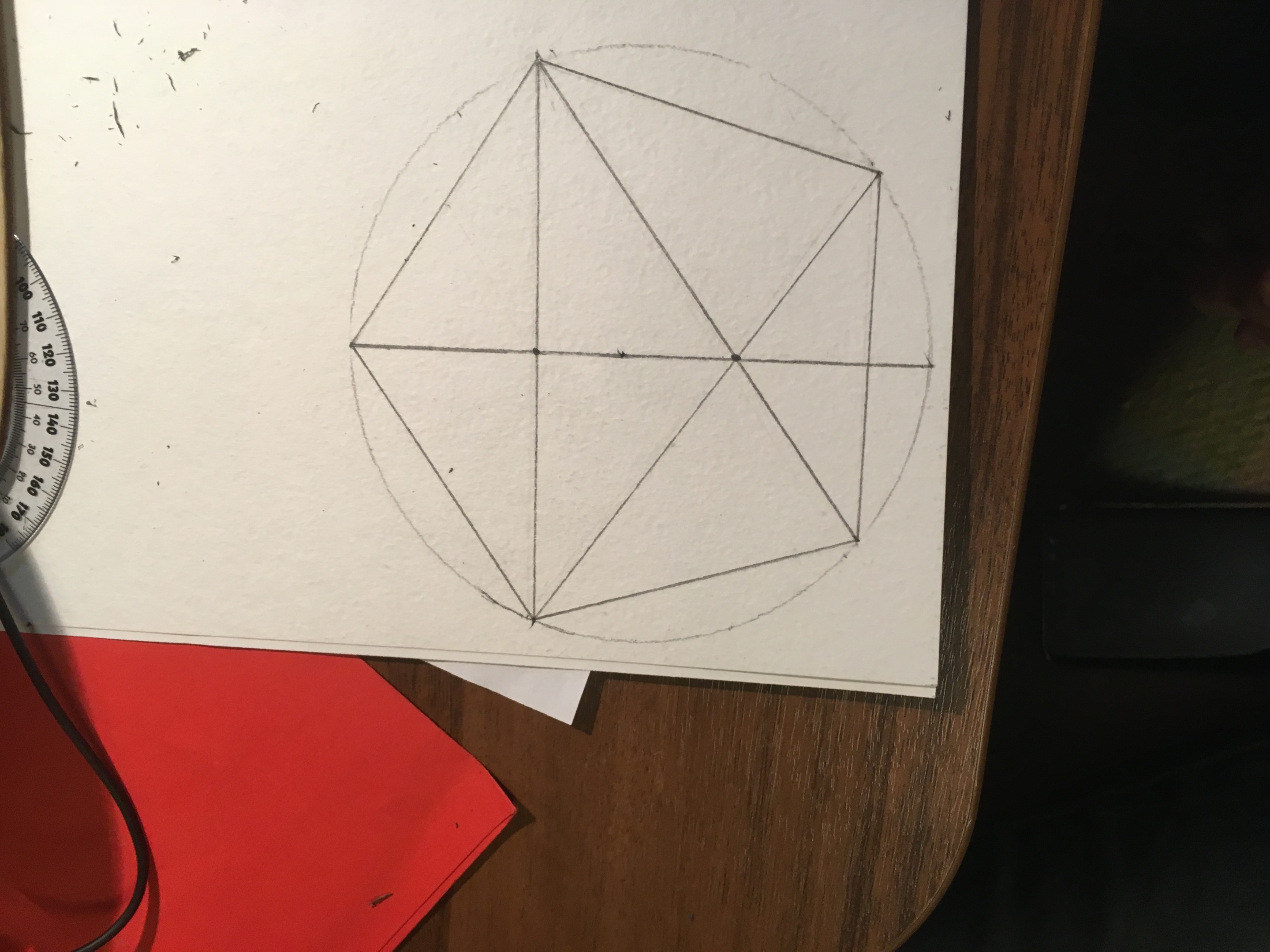 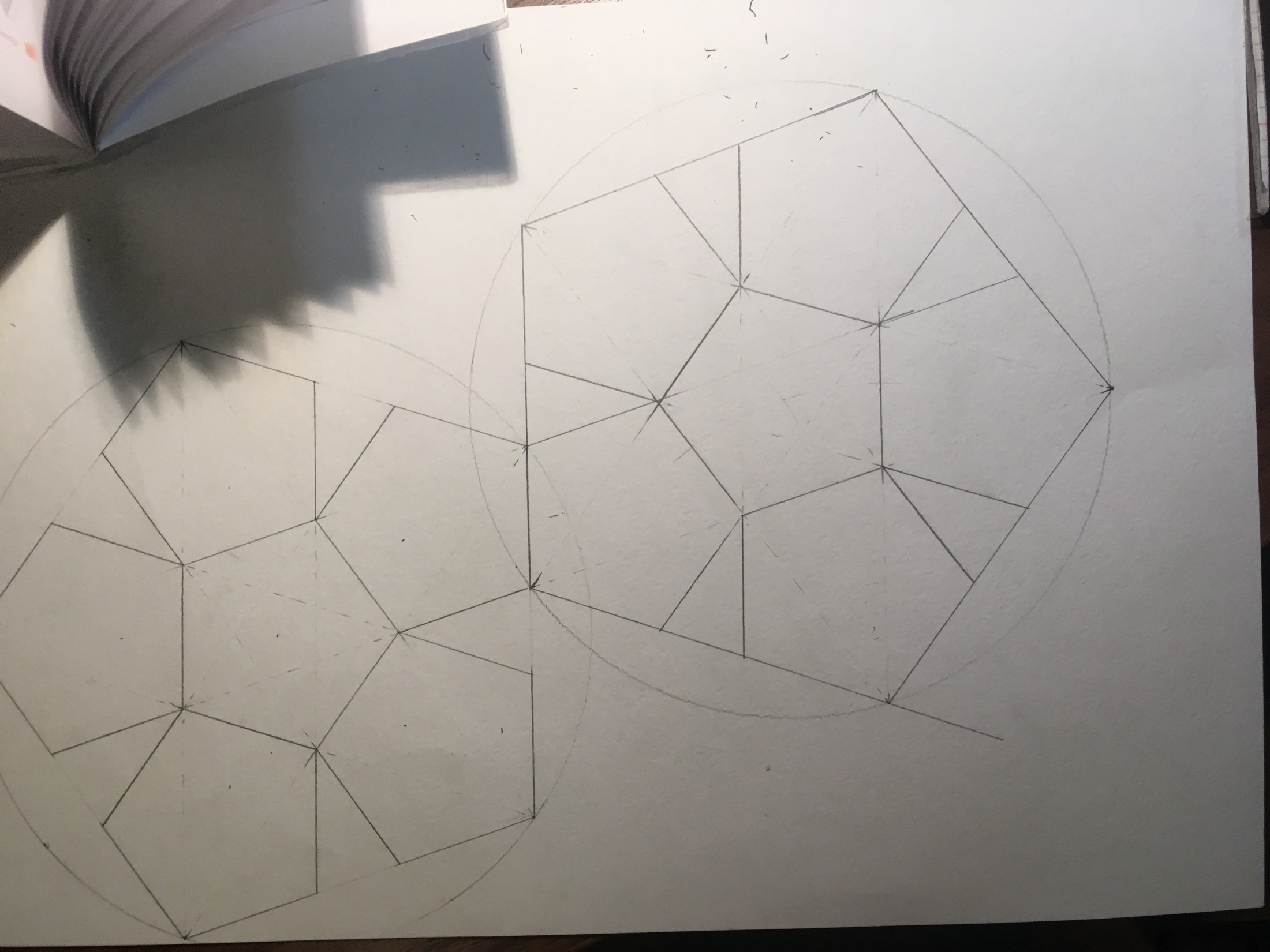 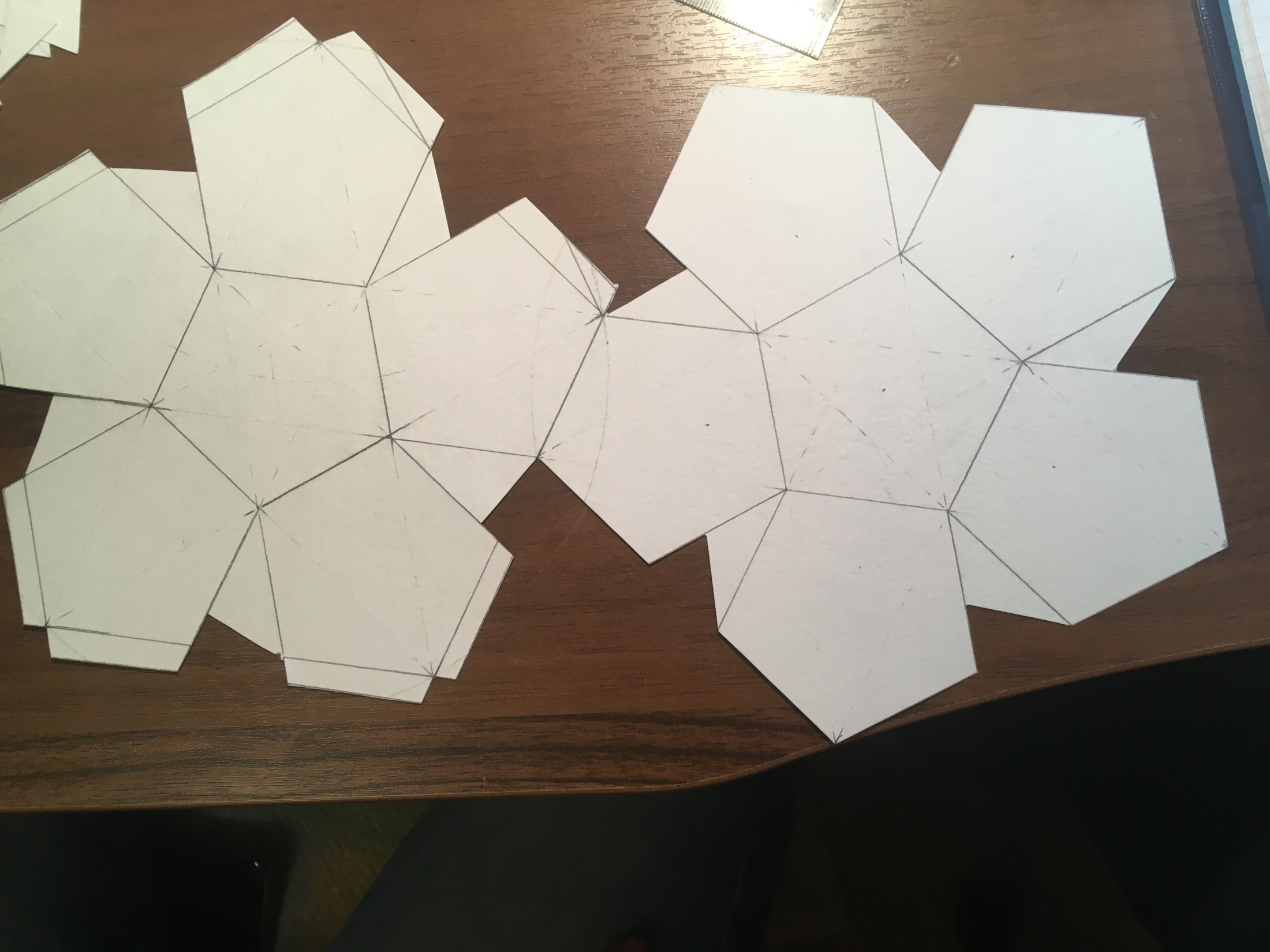 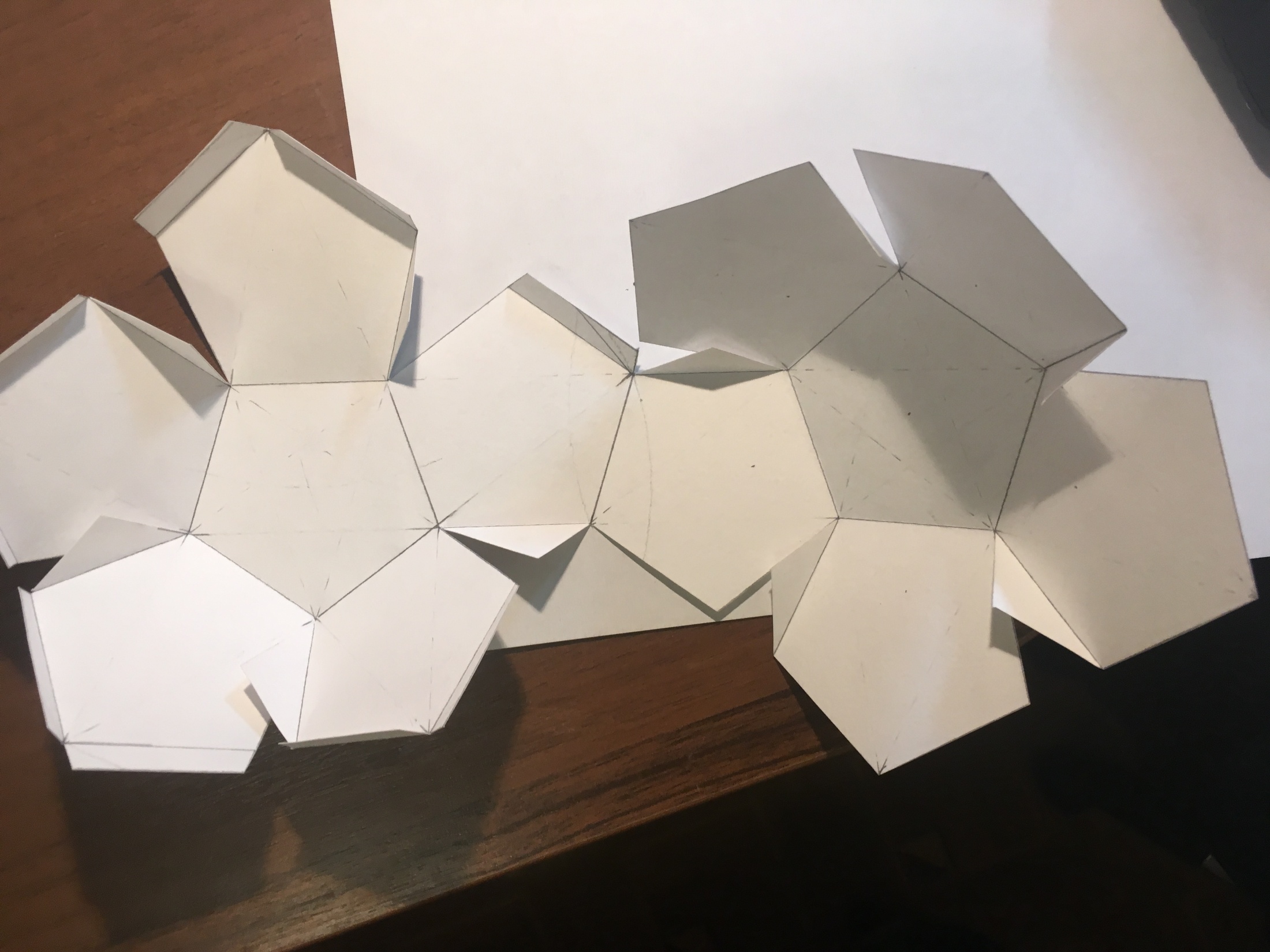 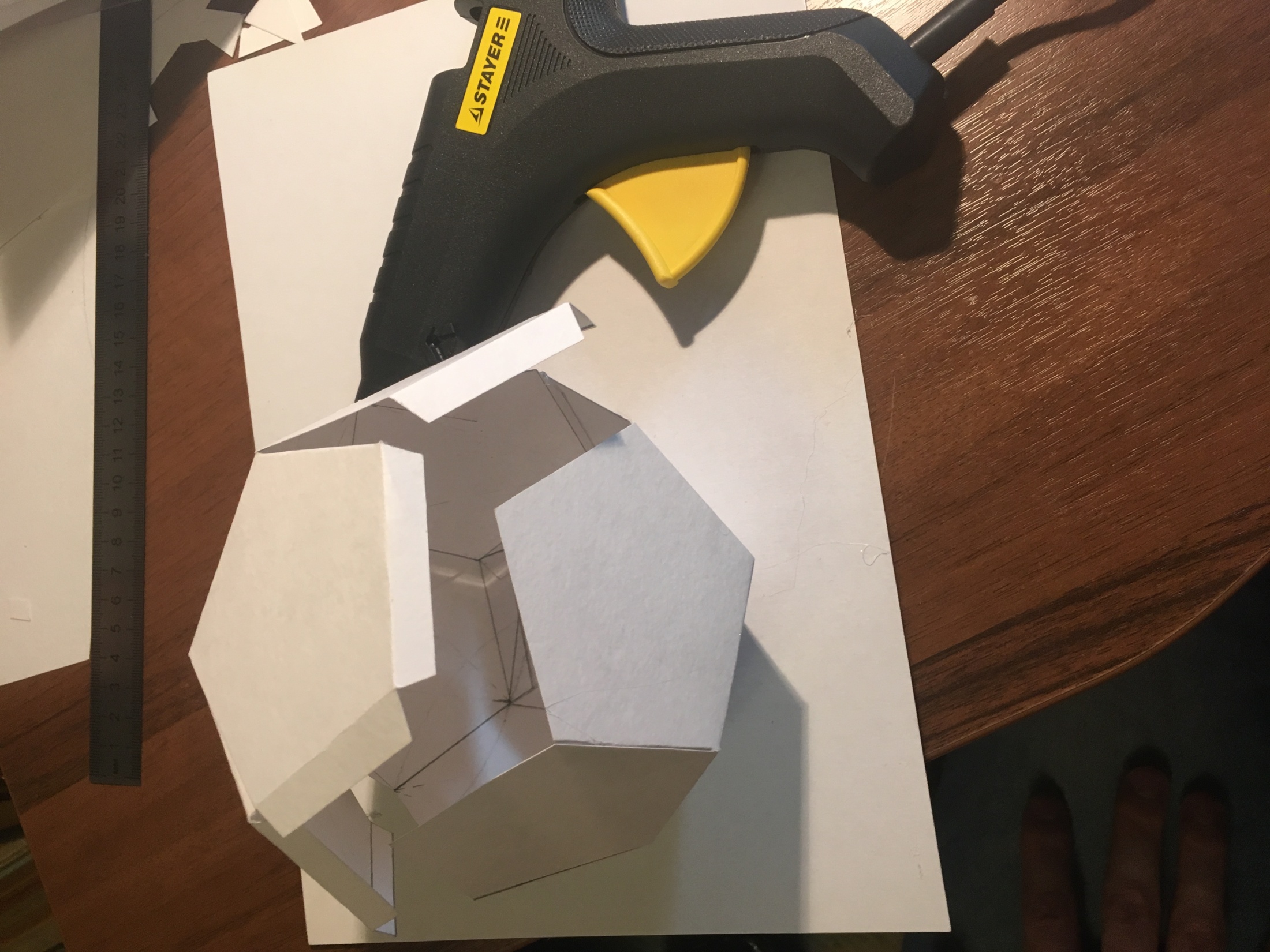 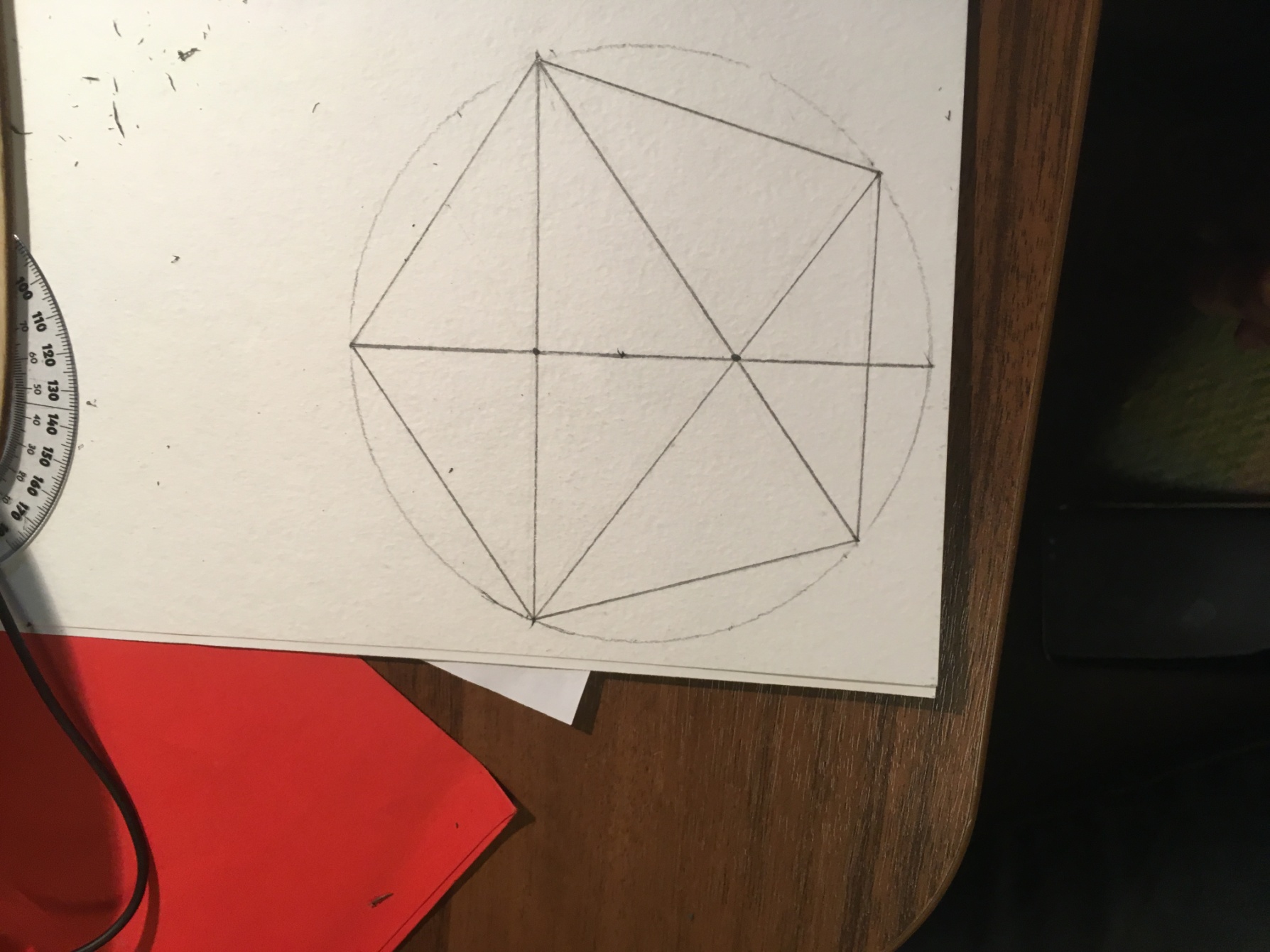 2 делом я делал голову слону
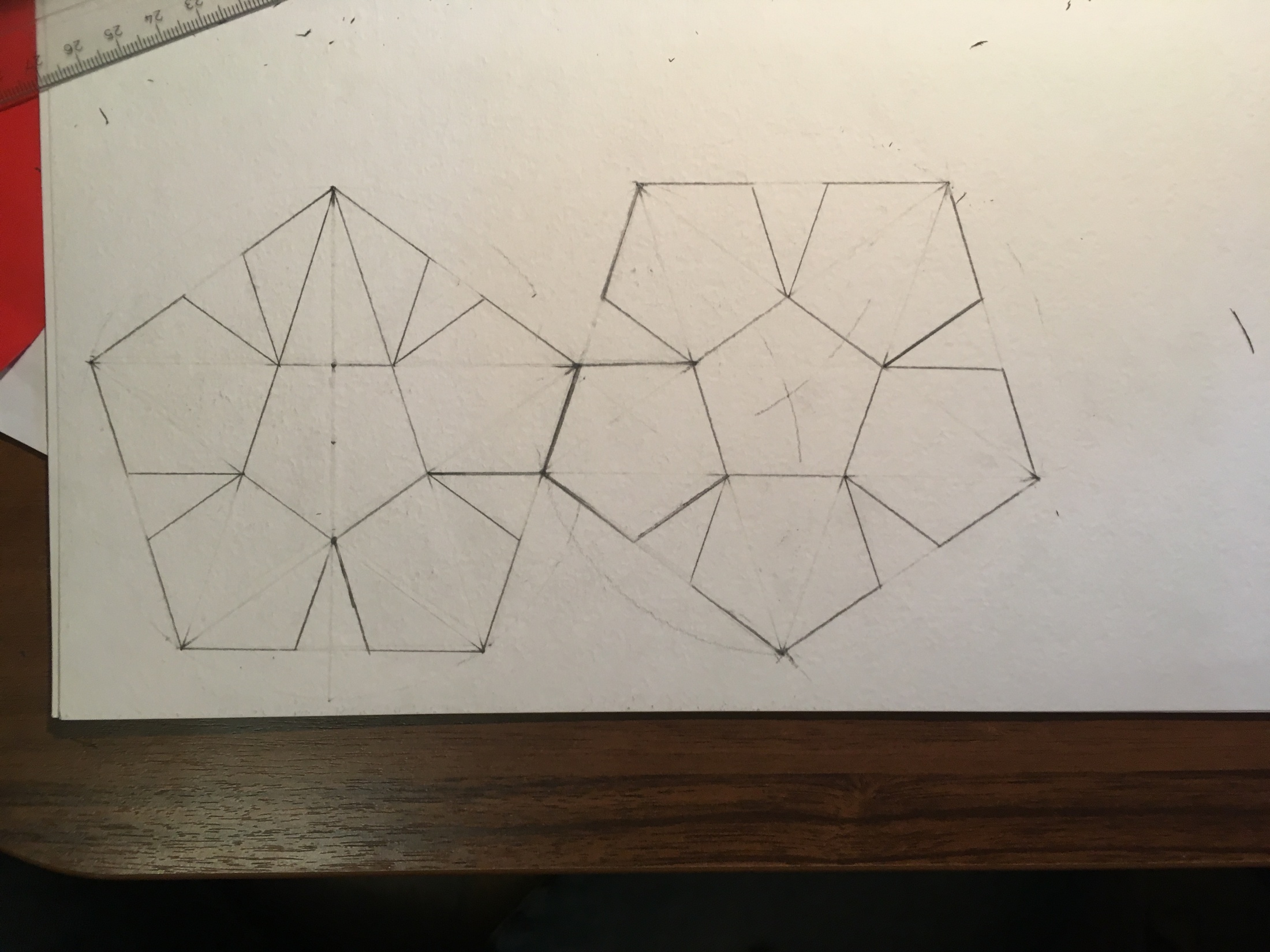 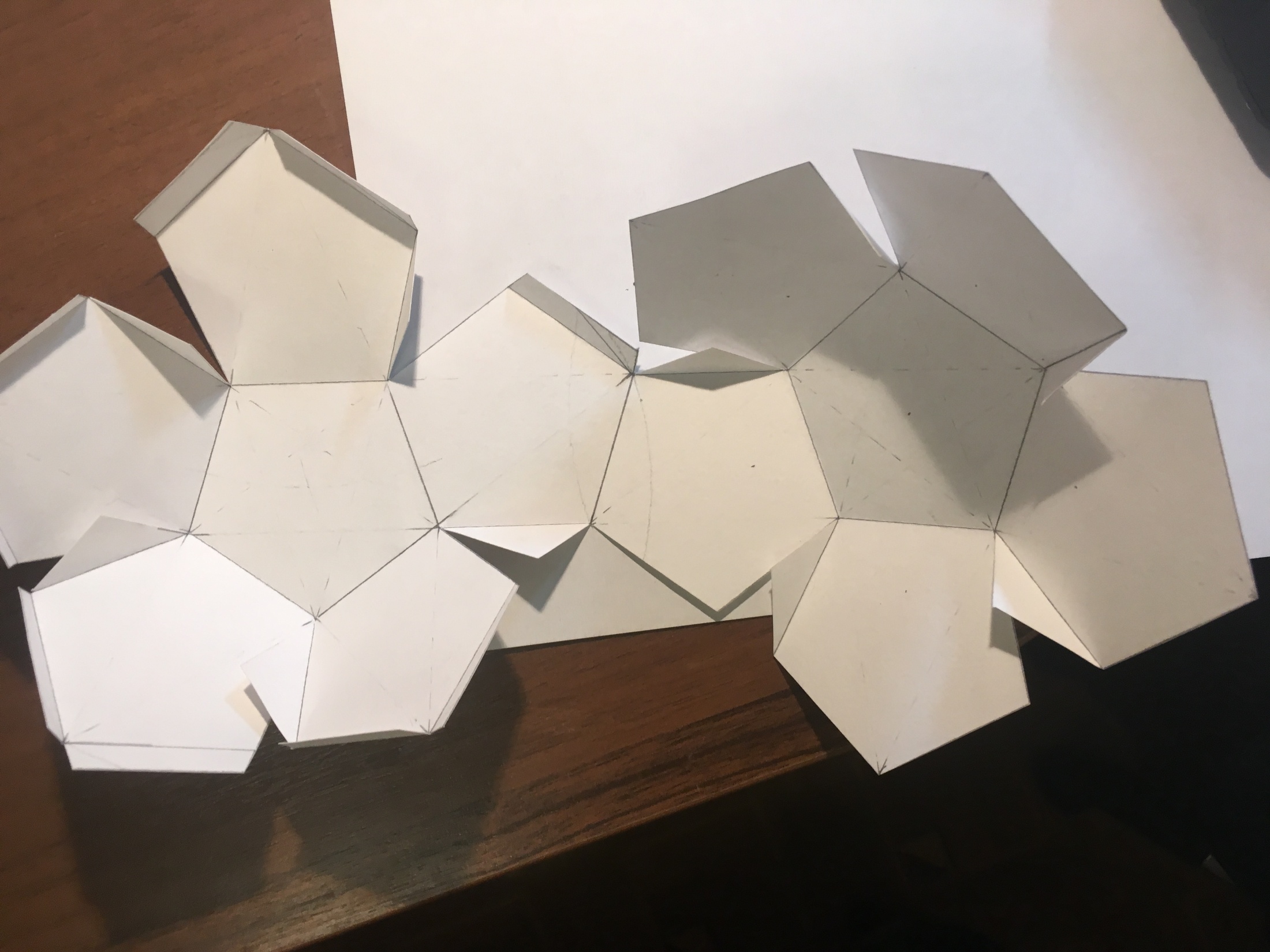 Как я делал новогоднюю игрушку слона!!!
Игрушка называется слоник Пафик.
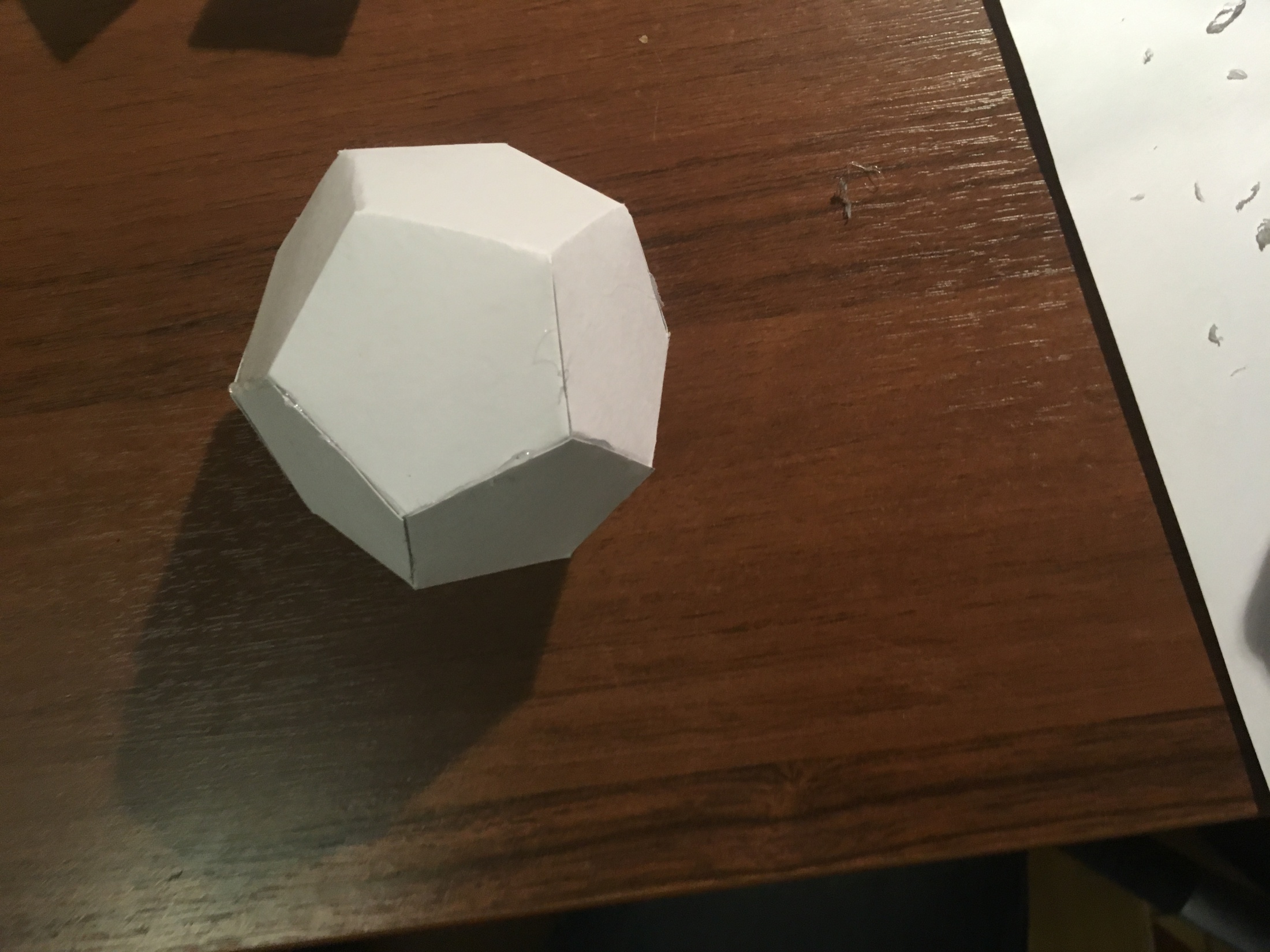 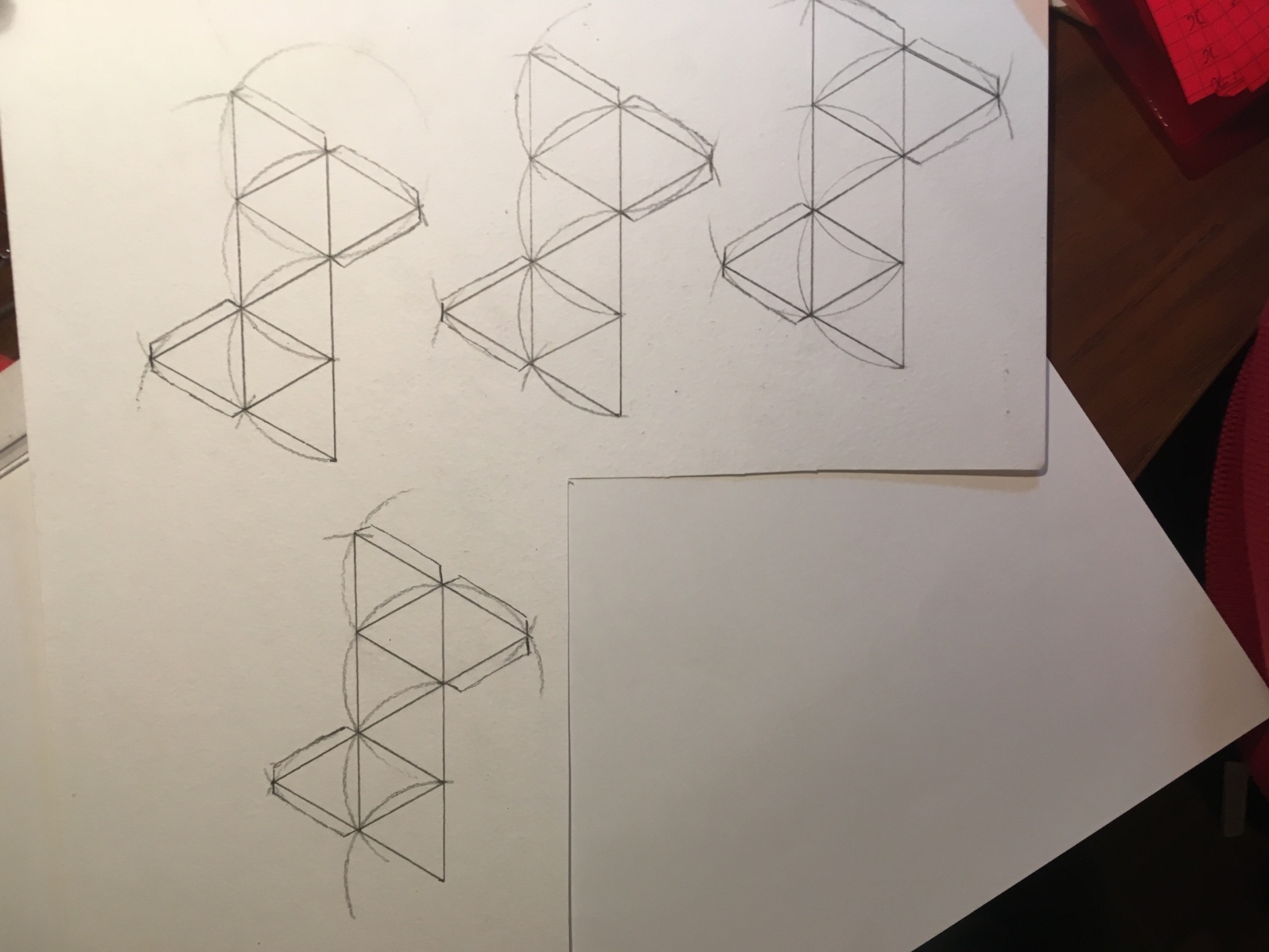 3 делом я делал ноги
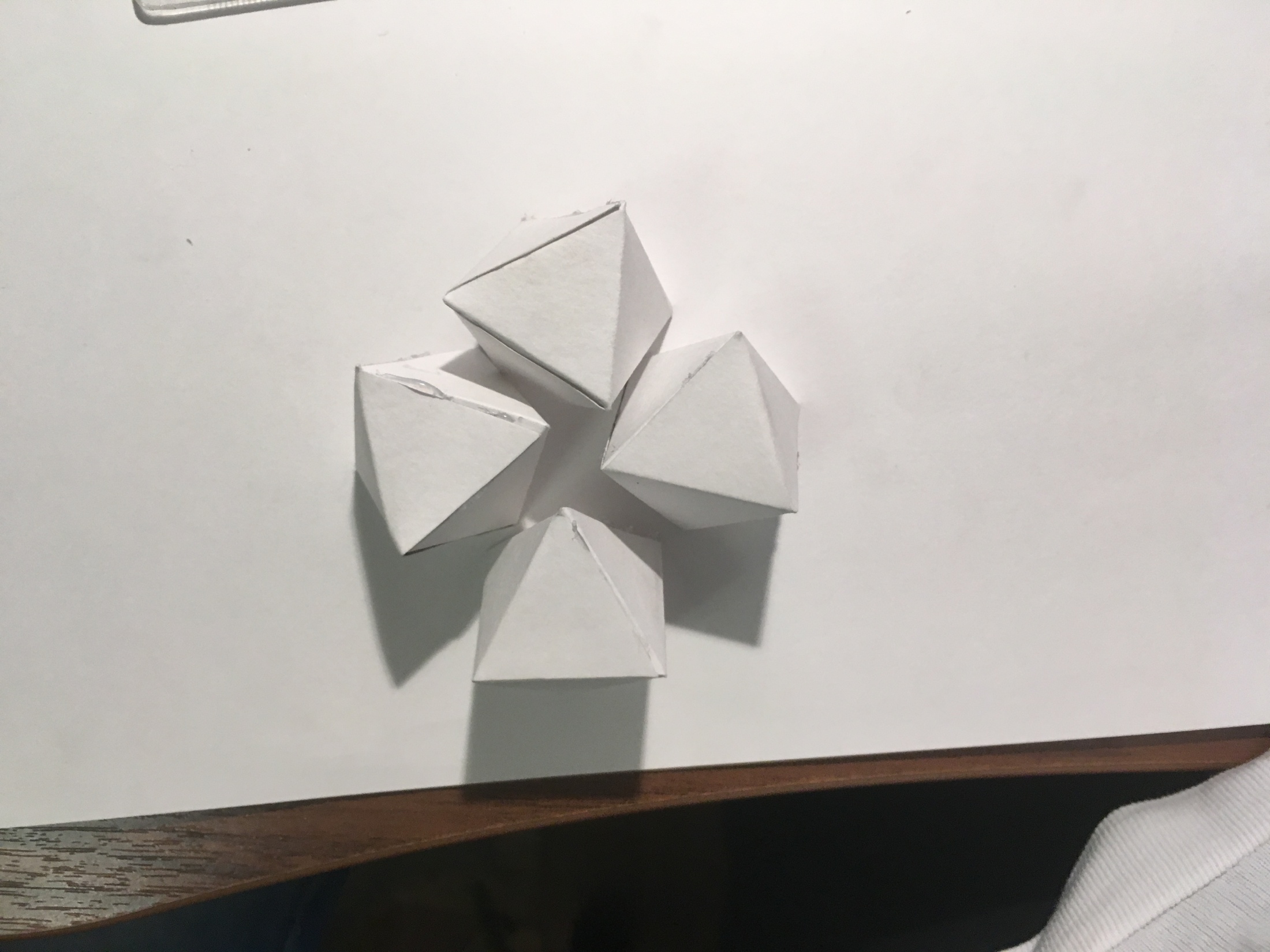 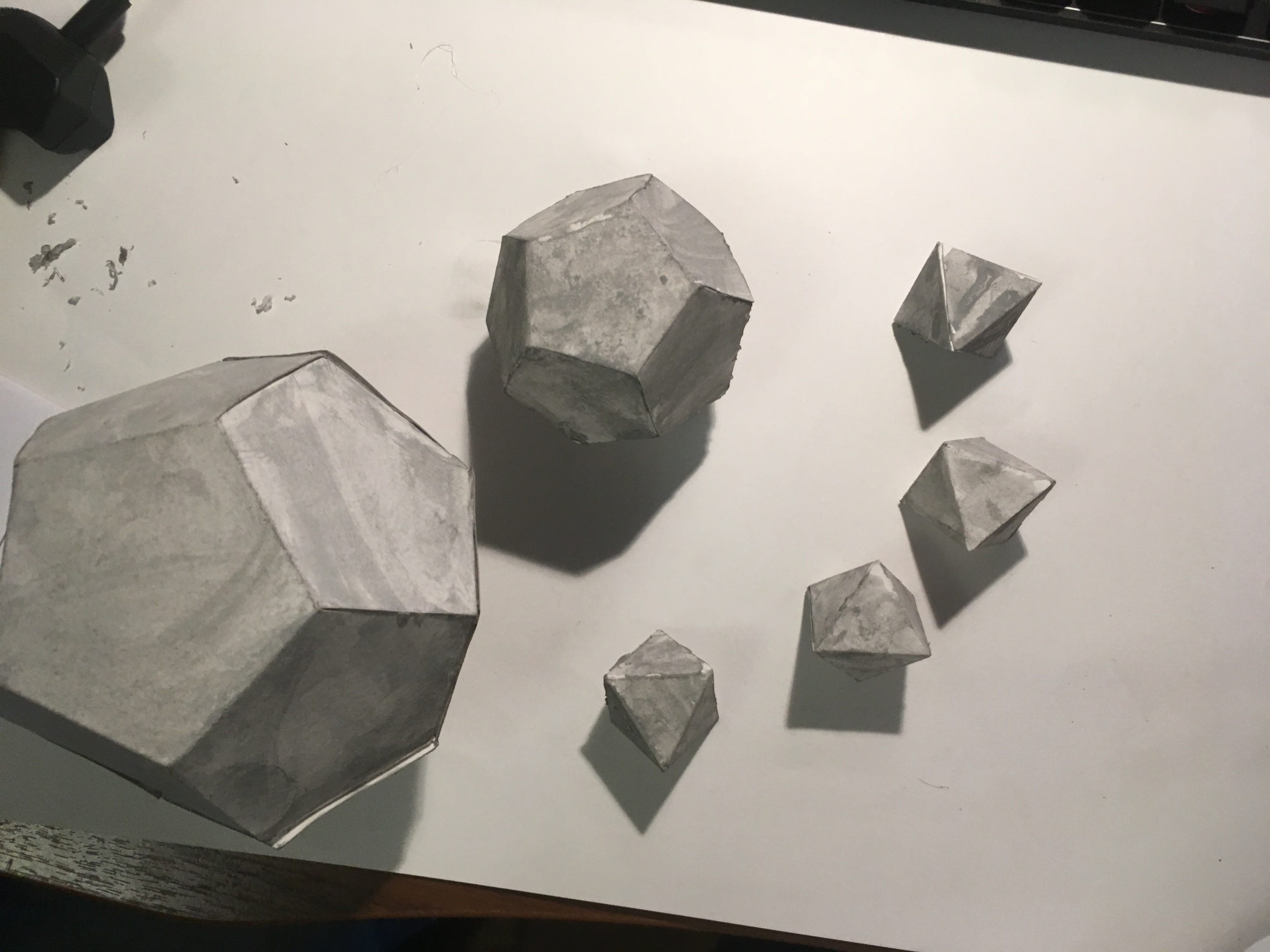 4 этап раскраска
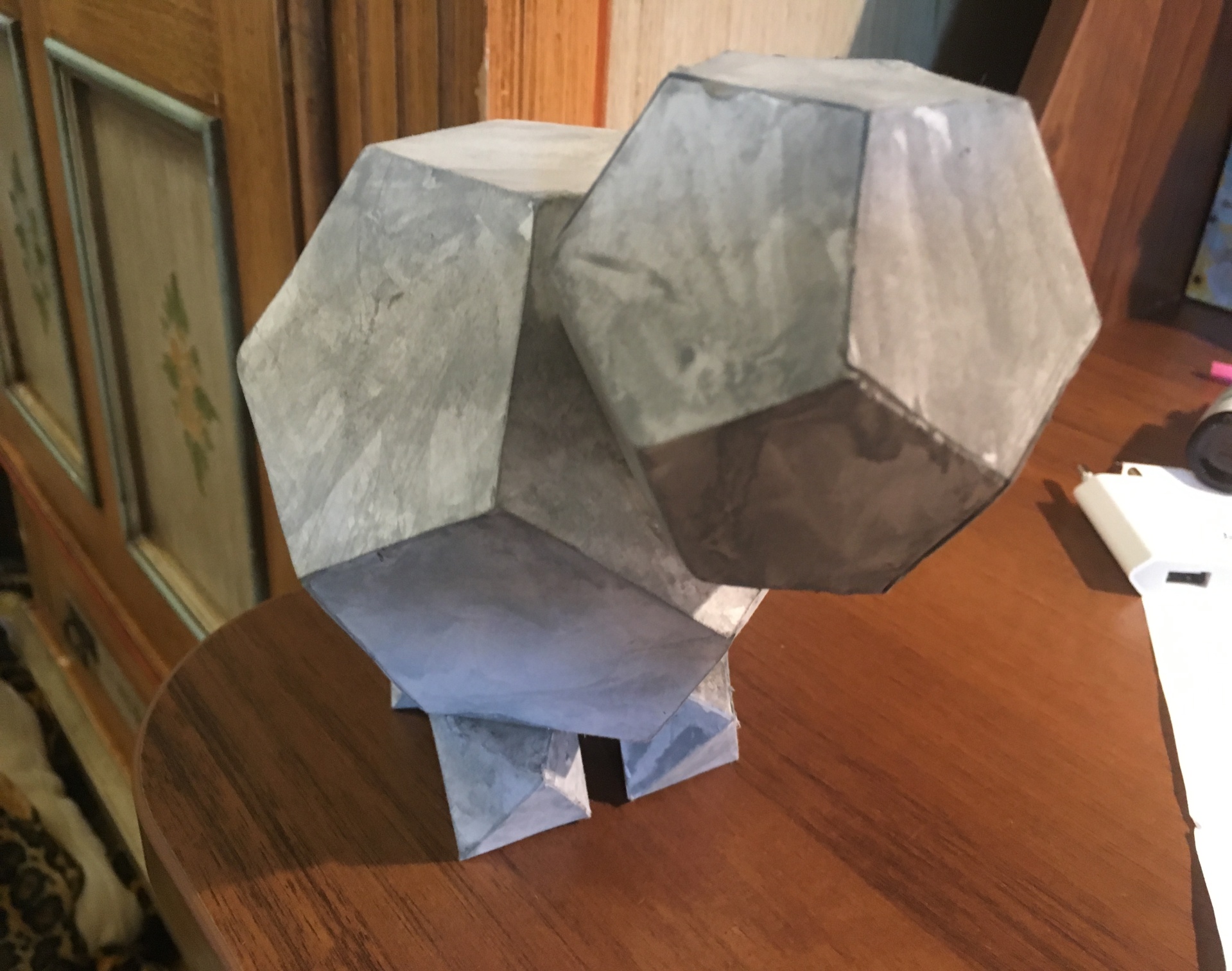 5. Слон собран
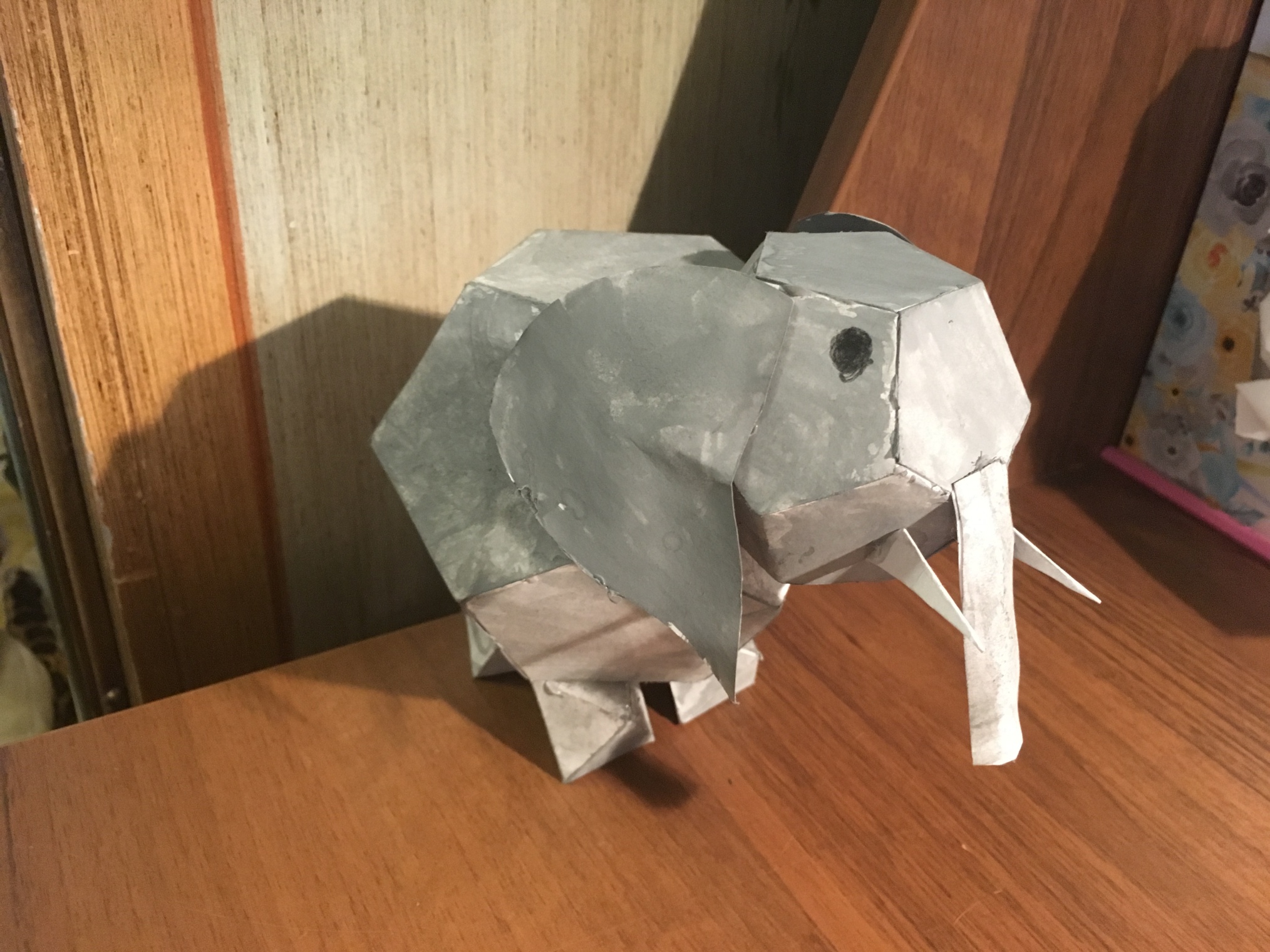 Конец работы